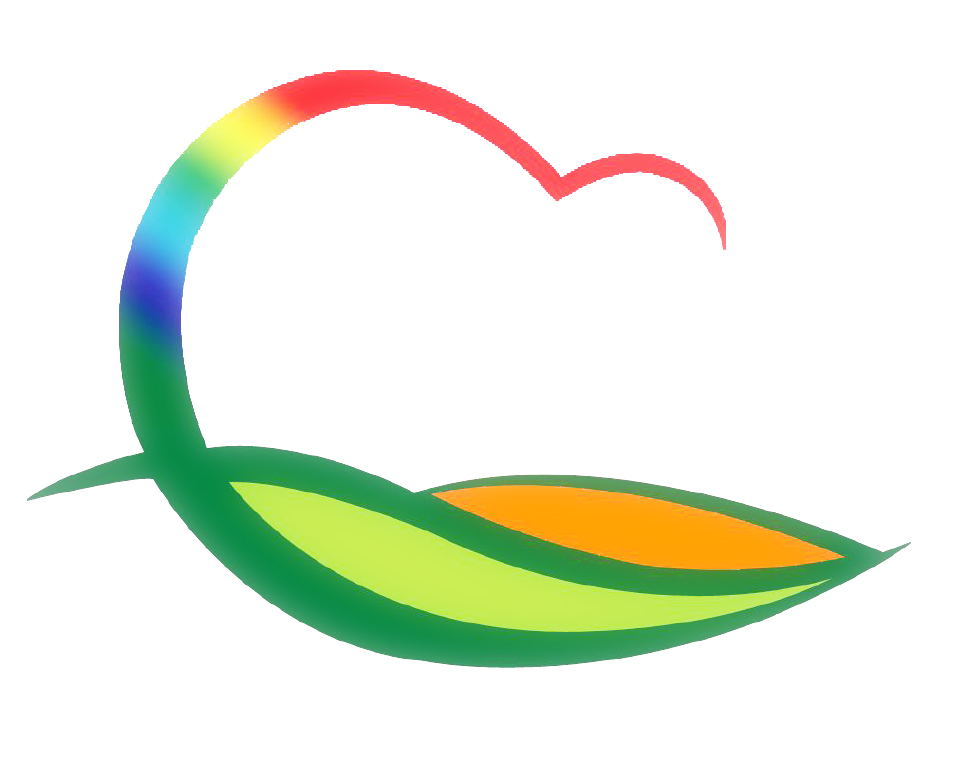 행   정   과
[Speaker Notes: 먼저, 지금의 옥천입니다.]
5-1. 2020년 하계 학생근로활동(1기) 실시
근로기간 : 7. 6.(월) ~ 7.31.(금) [20일간]
인      원 : 28명(본청 6명, 사업소 9명, 읍·면 13명)
5-2. 주민등록 담당 업무 전용 PC 설치  
7. 6.(월) ~ 7. 8(수) / 15대(본청· 읍·면 주민등록 담당자)
차세대주민등록 시스템 운영을 위한 전용 PC 설치
    ※ 2020.10. 5일 시스템 전환 예정(행안부 추진)
5-3. 중앙로타리클럽 회장 및 임원 이·취임식
7. 7.(화) 19:00 / 아모르아트 / 50여명
제28대 이임회장 : 전종혁, 제29대 취임회장 : 이규형
회장 이·취임, 2019~20년도 사업보고, 시상 및 만찬 등
5-4.  대한민국 의회·행정 상생박람회 참가
7. 9. (목) ~ 7.11.(토) / 부산 벡스코
영동군 홍보관 운영
5-5. 자원봉사센터 7월 이동 빨래방